BILIARY/DIGESTIVE DISORDERS
Sem 3

By ROSALIA KIOKO

19 hours
Introduction
This section is about the structure and function of the digestive system. 
This system consists of the gastrointestinal tract                 and accessory organs of digestion which include the liver, gall bladder and pancreas. 
The management of adults with disorders of the digestive system and associated organs will also be covered.
Unit content
Prevention of dental disorders and oral/dental disorders to include-
 Gingivitis, 
Periodontitis,
 Stomatitis, 
Oral thrush, 
Dental cavities, 
Abscess, 
Gastritis, 
Peptic ulcers, 
Pancreatitis,
[Speaker Notes: Periodontium---the connective tissue btn the teeth and their bony sockets]
Content cont…………..
Cancer head of pancreas,
 Hernia, 
Ulcerative colitis,
 Interstinal obstruction,
 Appendicitis,
 Haemorrhoids,
 Tumours of :
Oesophagus,
 Stomach, 
Colon, 
Rectum,
CONTENT CONT…
Jaundice, 
Hepatitis, 
Liver cirrhosis, 
Liver abscess, 
Cholecystitis, 
Cholelithiasis, 
Portal hypertension,
 Carcinoma of liver.
ORAL HEALTH
OBJECTIVES
At the end of this session the learner will be able to;
Identify at least 4 different oral cavity / periodontal diseases .
Manage  and treat different periodontal diseases.
Give relevant health education to patients suffering from different oral cavity diseases.
Describe at least 3 functions of the mouth.
Overview of oral anatomy
The entire oral cavity is lined with mucous membrane tissue and it consist of two areas ;
The vestibule 
The oral cavity 
Dentition describes the natural teeth in the jawbone.
Types of teeth;
Functions of the mouth
Mastication (chewing )
Taste
Speech
Appearance
Expressions
Breathing
GINGIVITIS
It is also called gum disease or periodontal diseases.

Definition ; this is an inflammation of the gums that destroys the gum tissues and periodontal ligaments making the teeth weak.
A healthy tooth
Risk factors
poor dental hygiene
Misaligned teeth ,rough edges of fillings  and ill fitting mouth appliances( braces  and dentures )
Pregnancy (hormonal changes increase the sensitivity of the gums)
Existing systemic infections.
Symptoms
Bleeding gums in response to touch
Bright red or reddish – purple gums
pain
Mouth sores
Swollen gums 
Tenderness of gum on touch
Shiny appearance of gums.
pathophysiology
This occurs as a result of long term accumulation of plaque deposit on the teeth. plaque are sticky materials made of bacteria , mucus and food debris that build on exposed parts of the teeth.
If not removed the plaque turns into a hard material called tartar or calculus , which become trapped on the base of the tooth causing irritation and inflammation of the gum tissue. The  bacteria  produce toxins which cause gums  to become  swollen and tender.
Gingivitis
Diagnostic tests
Most of the time tests are not needed as is easily identified after physical examination.
However a dental x- ray may be done to see if the disease has spread to the supporting structures of the teeth.
Medical  management
Professional teeth cleaning by dentist to loosen and remove  deposit from teeth at least  twice a year.
Antibiotic therapy to kill the bacteria in plaque hence reducing the amount of plaque in the mouth. 
 Amoxicillin 250-500 mg PO 6hrly for 5-7 days.
Using antibacterial mouth wash such as( chlorhexidine gluconate 0.12% oral rinse) or warm salt water rinses can reduce gum swelling and bacterial activity.
Cont medical management
Pain management , use of analgesics NSAIDS (non steroidal anti-inflammatory drugs) such as ibuprofen 200-400mg PO 6 hourly 
This  will provide pain control allowing patient to carry out brushing and flossing.
Repair of misaligned teeth
Replacing dental and orthodontic appliances .
Treat any other underlying condition
Nursing  management
Inspect oral cavity at least once daily and not discoloration , lesions , edema , bleeding exudates or dryness .
Assess for mechanical agents such as ill-fitting dentures or chemical agents such exposure to tobacco which can irritate oral mucous membrane.
Monitor the patients nutritional and fluid status to determine if adequate (dehydration and malnutrition predispose patients to impaired oral mucous membrane )
Cont nursing management
Encourage fluid intake of up to 300ml per day if not contradicted by patients medical condition( fluids help increase moister in the mouth which protects the mucous membranes from damage and helps the healing process. 
Determines patients usual method of oral care and address any concerns regarding oral hygiene and build on the existing knowledge .
Cont nursing management
Educate the patient about avoiding mouthwashes with high alcohol content, lemon swabs or prolonged use of hydrogen peroxide.(alcohol dries the oral mucous membrane , hydrogen peroxide can damage the oral mucosa and is extremely foul tasting to patients, lemon glycerin swabs can result in reduced salivary amylase and oral moisture as well as erosion of tooth enamel)
Cont nursing management
Use tap water and normal saline to provide oral care.
Use foam sticks to moisten the oral mucous membrane, clean out debris and swab out the mouth of the edentulous (lacking teeth ) patient .
If the clients mouth is dry ,keep inside of the mouth moist with frequent sips of water and salt water rinse.
If whitish plaques are present on the mouth or tongue , they can be rubbed of easily with gauze.
complications
Recurrence of gingivitis 
Periodontitis 
Abscess of the gum or jaw bone
Trench mouth (necrotizing gingivitis)
prevention
Good oral hygiene
Brush teeth at least twice a day
Dentist may recommend brushing and flossing after every meal
Use of antiplaque or antitartar toothpaste or mouth rinses can be recommended.
Professionally cleaning teeth after every 6 months.
????...
PERIODONTITIS
This occurs as a complication of untreated gingivitis where the infection becomes serious and destroys the soft tissue and bone that support the teeth and may eventually cause tooth loss.
The alveolar bone around the teeth is slowly and progressively lost.
Periodontitis involves irreversible changes to the supporting structures of the teeth , while gingivitis does not.
Signs and symptoms
Bleeding
Loosening of the teeth
Tooth loss
Gum recession (gums pull away from the teeth , making teeth look longer than normal)
New spaces developing between your teeth
Swollen , bright red or purple gums
Secondary infections
Halitosis (bad breath)
Types of periodontitis
Aggressive periodontitis ;this mostly affects  young healthy people and causes unusually rapid deterioration of teeth and gums . The conditions can also occur episodically with periods of sever disease alternating with periods when signs and symptoms improve or even disappear. 
Chronic periodontitis ; this is the most common type  characterized by progressive loss of the bone and soft tissue that surround and support the teeth.
    The damage develops more slowly.
Periodontitis as a manifestation of systemic disease ; usually develops at a young age and occurs in conjunction with other health problems such as diabetes .
Necrotizing periodontal disease ;this is a sever form of periodontitis , causes the death of gum tissue ,tooth ligaments and bone. People suffering from malnutrition or living with HIV/AIDS are especially vulnerable.
causes
Untreated gingivitis or persistent gingivitis
Poor or inadequate hygiene
Nutritional deficiencies 
Bacterial toxins and immune system response to infection that destroy connective tissues.
Risk factors
Tobacco use ( tobacco use damages immune system)
Heredity(inherit predisposition of gum diseases)
Drugs (over the counter antidepressants , cold remedies and antihistamines contain ingredients which decrease saliva production –saliva has a cleansing effect)
Diabetes(periodontitis impairers the body's ability to utilize insulin)
Hormonal changes(in pregnancy …,make gums more susceptible to gum diseases)
AIDS (weak immune system)
Cancer (as a side effect of chemotherapeutic drugs)
Nutritional deficiencies(calcium , vitamin C and B)
pathophysiology
This begins with plaque formation were invisible sticky film  forms on the teeth when starches and sugars in food interact with bacteria normally found in the mouth(staphylococcus ,streptococcus ,lactobacillus and small amounts of E.coli).
The plaque that stays on the teeth for more than 3 days hardens under the gum line forming tartar(calculus) which makes plaque more difficult to remove acting as a reservoir for bacteria.
Plaque and tartar irritate and inflame the gingiva (gingivitis)
Cont pathophysiology
Continued inflammation eventually causes pockets to develop between the teeth and gums that fill with bacteria tartar and plaque.
The bacteria produce toxins which cause breakdown of connective tissues and bone that hold the tooth.
As the pockets become deeper and more bacteria accumulate eventually advancing under the gum tissue , resulting in loss of tissue and bone .
If too much bone is destroyed you may lose one or more teeth.
Periodontitis tooth
Management
The main goal of treatment is to thoroughly clean the pockets around teeth and prevent damage to surrounding bone.
The best chance of successful treatment is when a daily routine of good oral care is adopted.
Non surgical treatment 
Scaling ; this entails the removal of tartar and bacteria from tooth surface and beneath gums .
Root planning ; the root surfaces are smoothened ,discouraging further buildup of tartar and bacteria. This also removes bacterial products which contribute to inflammation and delay healing.
Antibiotics ;both topical and oral antibiotics can help control bacterial infection.
Antibiotic mouth rinse such as chlorhexidine gluconate 0.12% oral rinse 
Antiseptic “chip” ;this is a small piece of gelatin filled with chlorhexidine ,which controls bacteria and reduces periodontal pocket size.
Antibiotic gel; the gel contains doxycycline which acts by controlling bacteria and shrinks periodontal pockets. It is placed into pockets after scaling and root planing as slow release medication.
Enzyme suppressant ; keeps destructive enzymes in check with a low-dose of doxycycline as some enzymes can break down gum tissue.
Oral antibiotics ; they are used for short term treatment of acute or locally persistent periodontal infection. Amoxicillin 500mg PO 6hrly for 5 days can be administered.
Surgical treatments
Flap surgery 
Soft tissue grafts
Bone grafting
Guided tissue regeneration
Tissue-stimulating proteins
????
STOMATITIS
This is the inflammation of the mucous membrane of all or any structures in the mouth(cheeks , tongue ,lips, gums and palate)
Stomatitis is usually a painful condition associated with redness ,swelling and occasional bleeding from the affected area.
Stomatitis affects all age groups, from infants to adults.
Signs and symptoms
Mild redness erythema and edema.
Painful ulcerations 
Bleeding
Secondary infections
causes
Chemotherapy
Radiation therapy
Sever drug allergy
Myelosuppresion (bone marrow depression)
Disease such  as herpetic infections (cold sores) ,gonorrhea , measles ,leukemia ,AIDS and lack of vitamin c
Inflammatory multisystem disorder of unknown cause.
types of stomatitis
Aphthous  stomatitis / recurrent aphthous ulcers (RAU) or canker sore ; this is a common condition characterized by the repeated formation of benign and non-contagious mouth ulcers in healthy individuals. They are shallow painful ulcers that are usually located on the lips ,cheeks, gums and on roof or floor of the mouth. The cause is not known but nutritional deficiencies especially vitamin B12 . folate or iron is suspected.
Generalized or contact stomatitis ; this can result from excessive use of alcohol , spices ,hot food or tobacco products. Sensitivity reactions to mouth wash , lipstick and toothpaste may also irritate the mucous lining.
Fungal stomatitis ; oral thrush a fungal infection of the oral cavity also irritates the mucous  membrane.
management
Treatment is based on the cause .
Local cleansing is done .
The patient is educated on good oral hygiene.
Sharp edged foods such as peanuts and potato chirps should be avoided.
A soft tooth brush should be used and patient should avoid banging the toothbrush into the gums .
Local factors such as light fitting appliances and sharp teeth can be corrected.
`
An infectious cause is treated with appropriate medication especially systemic infections such as leukemia and AIDS.
For chronic aphthous stomatitis are treated by first correcting any vitamin B12 ,iron or folate deficiencies.
Major outbreaks are treated with antibiotics or corticosteroids. Valacyclovir is effective in treating stomatitis caused by herpes viruses.
Topical anesthetics usually 2% lidocaine gel to relive pain and a protective paste (orabase) or a coating agent like kaopectate to protect eroded areas from  further irritation from dentures , braces  or teeth.
prevention
Good oral hygiene
Regular dental checkups
Good dietary habits
????....
ORAL THRUSH/CANDIDIASIS/MONILIASIS
This is a fungal infection that occurs as a result of an overgrowth of Candida albicans fungus in the mouth.
Oral thrush causes creamy white lesions usually on the tongue or inner cheeks .The cheesy white plaque that looks like milk cards, when rubbed off it leaves an erythematous and often bleeding base.
causes
Candida albicans fungus.
   Predisposing factors;
Antibiotic therapy ( destroy balance of normal flora in mouth)
Diabetes mellitus (uncontrolled)
Cancer ( chemotherapy)
HIV/AIDS (weak immune system)
Vaginal yeast infections (transfer of infection to baby during delivery causing oral thrush)
Risk factors
Age (infants and elderly)
Some medical conditions such as diabetes mellitus  
Having a weakened immune system
Wearing dentures
Some medications such as antibiotics oral or inhaled corticosteroids
Undergoing chemotherapy or radiation treatment
Dry mouth
symptoms
Creamy white lesions on the tongue , inner cheeks and sometimes  on roof of mouth, gums and tonsils.
Slightly raised lesions with a cottage cheese like appearance.
Redness or soreness that may cause difficulty in eating or swallowing.
Slight bleeding if the lesions are rubbed or scraped.
Cracking and redness at the corners of the mouth.
A cottony feeling
Loss of taste.
Diagnostic tests
Throat culture (a swab from the back of the throat)
An endoscopy of your esophagus , stomach and small intestines.
X-rays of the esophagus.
management
Antifungal medications such as ;
Nystatin ;oral suspension; 400,000-600,000 ml PO , swish in mouth several minutes and then swallow.
Amphotericine B ;
Clotrimazole ;  10mg PO slowly dissolved in mouth 5 times daily for 14 consecutive days.
Miconazole ; apply 50mg buccal tab to gum region QID for 14 days.
prevention
Good oral hygiene practice
Regular dental check ups 
Treat chronic diseases such as diabetes and AIDS
Don’t overuse mouthwashes or sprays
Clean inhalers after use if you have a condition like asthma
Limit foods that contain sugars and yeast (dread , beer and wine)
Quit smoking if one is a smoker.
????...
DENTAL CAVITIES
Dental cavities are holes ( or structural damage ) on  the teeth 
Dental caries are the most common form of oral disease to man and the process of getting caries is called tooth decay.
Tooth decay is the destruction of tooth enamel ( the hard outer layer of the tooth)
Pathophysiology
Bacteria normally found in the mouth change foods especially sugars and starch into acids . Bacteria ,acid , food pieces and saliva combine to form a sticky substance called plaque which sticks to the tooth. It is most common on the gum line on all teeth and at the edges of fillings.
The acids in plaque damage the enamel covering the  teeth and creates  holes in the tooth( cavities ). Tooth cavities don’t usually hurt unless they grow deep and affect the nerves or cause tooth fracture.
Untreated cavity can lead to an infection in the tooth called tooth abscess which will require more extensive treatment.
Symptoms
Tooth pain or achy feeling ,particularly after sweet , hot or cold foods and drinks.
Visible pits or holes in the teeth.
Tests
A dental exam may show that the surface of the tooth is soft.
Dental x-rays may show some cavities before they can be seen by just looking at the teeth.
Treatment
Filling ;the dentist fills the teeth by removing the decayed material with a drill and replacing it with a material such as silver alloy ,gold,porcelain,or composite resin.
Crowns or caps ;used if tooth decay is extensive and there is limited  tooth structure which may cause weakened teeth. The decayed or weakened area is removed and repaired and a crown is fitted over the reminder of the reminder of the tooth.
Root canal ;this is recommended if the nerve in a tooth dies from decay or injury. The center of the tooth  including nerve and blood vessels, tissues is removed along with the decayed portions of tooth. The roots are filled with a sealing material. The tooth is filled and a crown is needed in most cases.
complications
Discomfort or pain
Fractured tooth
Inability to bite down on the tooth
Tooth abscess
Tooth sensitivity
prevention
Good oral hygiene 
Eat chewy sticky foods as part of the meal rather than alone as snacks , brush teeth or rinse mouth with water after eating .
Dental sealants , this are thin plastic-like coatings applied to the chewing surfaces of the molars , often applied in children.
Fluoride ;recommended to protect against tooth decay, people getting fluoride in drinking water or taking fluoride supplements have less tooth decay.
Topical fluoride is also recommended to protect the surface of the teeth and may include fluoride toothpaste or mouthwash.
DENTOALVEOLAR ABSCESS /PERIAPICAL ABSCESS
This involves a collection of pus in the apical dental periosteum(fibrous membrane supporting the tooth structure) and the tissue surrounding the apex of the tooth(where it is suspended to the jaw bone).
The abscess may be acute or chronic.
Acute periapical abscess ;is usually secondary to suppurative pulpitis ( pus- producing inflammation of the dental pulp) which arises from an infection extending from dental cavities. The dental pulp infection extends through the apical foramen of the mouth to form an abscess.
Chronic dentoalveolar abscess ; this infection progresses insidiously , such that a fully formed abscess may occur without the patients knowledge.
The infection eventually leads to a “blind dental abscess” , which is a periapical granuloma and may enlarge to as much as 1cm.
It is often discovered on x-ray films and is treated by extraction or tooth canal therapy, often with apicoectomy(excision of the apex of the tooth root).
clinical manifestations
Dull , gnawing , continuous pain
Surrounding cellulites and edema of adjacent facial structures.
Mobility of involved tooth
Fluctuant mass that usually extends towards the buccal side of the gum and to the gingival-buccal reflection.
Difficulty for patient to open the mouth secondary to the swelling and cellulitis of facial structures.
Fever
Pain
causes and risk factors
The bacteria involved in formation of periapical abscess include ; streptococcus  viridians , prevotella and fusobacterium.
This infections are more likely to arise in cases of tooth decay and dental cavity formation.
Infant feeding ;various feeding practices play a role in the development of cavities in infants , this affects both bottle fed and breast infants. Prolonged and very frequent feeding of breast milk can be responsible as the infection is largely due to streptococcus mutans and dental hygiene which also plays a role in development of the condition.
Dental hygiene ;poor or improper dental hygiene leads to the build up of plaque, which is one of the main causes of tooth decay in both adults and children. As plaque erodes the outer mineral layer of the tooth it causes the formation of tiny holes that lead to the deeper layers of the tooth , bacteria thriving on trapped food within these holes leads to tooth decay.
Tooth injury; an infection can arise after injury ,were the tooth structure is compromised. Some infections may set in after dental surgery.
Gum infection ; gum infections such as gingivitis  can allow for bacteria to enter the roof of the tooth and the pulp.
Other infections ;infections may spread from other sites to the tooth via blood stream( hematogenous spread)
diagnostic test
Periapical dental x-rays used to determine the diagnosis as lesion is similar to infected periapical granuloma or an infected dental cyst.
management
Root canal ;this is used to treat smaller lesions , the canals filled with bacteria and dead tissue are cleaned and infected material is removed.
In the subsequent dental visits the canals are irrigated with disinfectant solutions and sealed with suitable material ,this procedure eliminates bacteria from the root canals.
After complete bacteria removal from the root canal .the abscess disappears as the nidus (nest /breeding place) of the infection is removed.
After sealing the canals a suitable material such as dental amalgam or dental composite is used to fill the prepared cavity to access the canals.
Medication ;
  non-steroidal anti-inflammatory drugs (NSAIDS)
Drugs such as ;ibuprofen , naproxen ,acetaminophen and diclofenac can be used. 
Antibiotics , most commonly used are ; amoxicillin , metronidazole and clindamycin
Drainage ; this is the best approach for cases involving buccal or submandibular spaces. Antibiotic treatment followed by excision and drainage is done.
The excision can be intra-oral or extra-oral depending on the location and extent of the lesion ,the procedure is done under local anesthesia.
Extraction ; when the affected tooth is extensively damaged as a result of tooth decay and there is no restorable tooth structure , extraction of the affected tooth is the only option.
The patient is assed for bleeding after the treatment.
Patient is instructed to use normal saline or warm water mouth rinse to keep the area clean.
The patient is also instructed to take the antibiotics and analgesic drugs as prescribed 
Patient is advised to advance from a liquid diet to a soft diet as tolerated.
He / she is also advised to keep appointments.
????...
THE DIGESTIVE SYSTEM
BILIARY TRACT
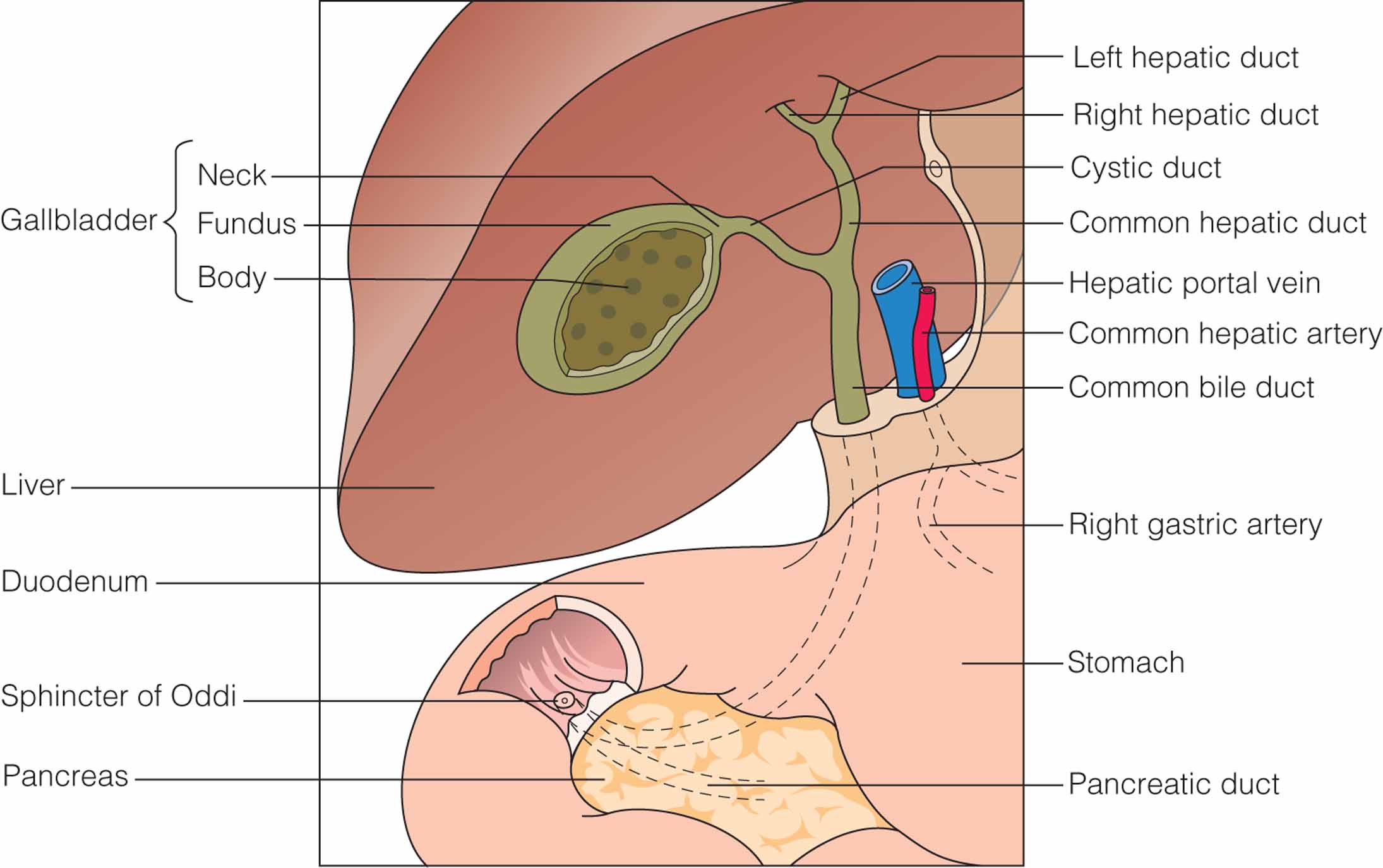 [Speaker Notes: DRAW A DIAGRAM TO SHOW THE FLOW  OF BILE]
THE BILIARY TRACT
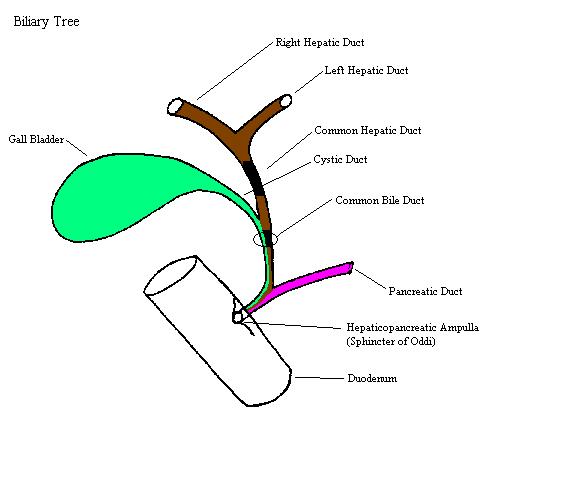 Objectives
At the end of this section you will be able to: 
Describe the structure and function of the digestive system -(STUDENTS REVISE) 
Describe the function of the accessory structures of digestion-(STUDENTS REVISE) 
Describe food metabolism-(STUDENTS REVISE) 
Describe the disorders of the digestive organs and  associated organs 
Utilise the nursing process in the management of  adults with disorders of the digestive system and  associated organs
Course outline
Anatomic and physiologic review
Assessment of the digestive system
Disorders of the digestive system
Gastrostomy
Gastiritis 
Intestinal obstruction
Hepatic cirrhosis
Viral hepatitis
ANATOMIC AND PHYSIOLOGIC OVERVIEW
The Gastro-Intestinal tract is 23-26 foot-long pathway and extends from the mouth to the esophagus, stomach, small intestines and rectum, to the terminal structure the anus. Accessory organs include; teeth and gums, tongue, salivary glands, the liver, gall bladder and the pancreas. 
The mouth: contains the tongue and teeth which help in chewing and swallowing of food and  salivary glands that aid in digestion.
The esophagus is located in the mediastinum anterior to the spine and posterior to the trachea and heart. It is approximately 25cm in length and passes through the diaphragm at the diaphragmatic hiatus.
ANATOMIC AND PHYSIOLOGIC OVERVIEW cont’d
The stomach is located in the left upper portion of the abdomen under the left lobe of the liver and diaphragm, overlaying most of the pancreas. It has four anatomical regions: the cardia, fundus, body and pylorus.
The small intestine is the longest segment of the GI tract accounting for 2/3rds of the total length. It has three sections : the duodenum, jejunum and ileum.
The large intestines consist of an ascending segment to the right side of the abdomen, a transverse segment that extends form the right to left side of the abdomen, and a descending  segment on the left. Completing the terminal portion of the large intestine are sigmoid colon, the rectum and the anus
Anatomy of the digestive system
Functions of the digestive system cont’d
Primary functions of the GI tract are:
Breakdown of food particles into the molecular form for digestion
Absorption into blood stream of the small nutrient  molecules produced by digestion
The elimination of undigested unabsorbed food stuffs and other waste products
Chewing and swallowing
Digestion begins with the act of chewing in which food is broken down into small particles that can be swallowed and mixed with digestive enzymes.
Approx 1.5L of saliva is secreted daily from the salivary glands.
Functions of the digestive system
Ptyalin enzyme in the saliva commences the digestion of starches.
Swallowing begins as a voluntary act that is regulated by the swallowing center in the medulla oblangata. 
Food is propelled down the GI tract by peristalsis
Gastric function
The stomach stores and mixes food with secretions.
Gastric secretions aid in breakdown of food into absorbable components and help in destruction of most ingested bacteria.
[Speaker Notes: Ptyalin(amylase)—for metabolism of starch]
Functions of the digestive system cont’d
Gastric function cont’d..
Pepsin enzyme is important for protein digestion.
Intrinsic factor also secreted by the gastric mucosa, combines dietary Vit. B12 so that it can be absorbed in the ileum
Small intestine function
Digestive process continues in the duodenum.  
Duodenal secretions come from the accessory digestive organs- the pancreas(trypsin, amylase &lipase), liver and gall bladder(Bile) and the glands in the wall of the intestines.
[Speaker Notes: Tryspin –digestive enzyme converting proteins to amino acids
Lipase—an enzyme that splits fat to glycerol---]
Functions of the digestive system cont’d
Small intestine function cont’d…
Small finger like projections-villi- are present through out the entire intestine and function to produce digestive enzymes as well as absorb nutrients.
The process of absorption begins in the jejunum and is accomplished by both active transport and diffusion across the intestinal wall into the circulation.
Colonic function
Bacteria in the colon assist in completing the breakdown of  waste material (undigested or unabsorbed proteins and bile salts)
Functions of the digestive system cont’d
Colonic function cont
There are two types of colonic secretions; electrolyte solution and mucus.
Electrolyte solution is chiefly bicarbonate solution that acts to neutralize the end products formed by the colonic bacterial action.
Mucus protects the mucosa from interluminal contents and provides adherence for the fecal matter
Waste products of digestion
Fecal matter is about 75% fluid and 25% solid material
The composition is relatively unaffected by alterations in diet because a large proportion of the fecal matter is of non dietary origin, derived from secretions of the GI tract.
[Speaker Notes: Accessory organs of digestion

Liver: it is the largest glandular organ in the body. The cells of the liver  produce bile that is necessary for the emulsification of fats.
The liver releases 500-1000ml of bile per day. The bile travels through hepatic ducts to the gall bladder where it is stored.

Pancreas: it is an elongated gland that lies posterior to the stomach and is involved in both endocrine and exocrine duties.
 each day the pancrease produces 1000-1500ml of pancreatic juice to aid in digestion. Pancreatic juices contain digestive enzymes protease(trypsin), lipase(steapsin) and amylase( amylopsin).]
ASSESSMENT OF THE DIGESTIVE SYSTEM
It includes:
History and clinical manifestation

Physical assessment

Diagnostic evaluation
History and clinical manifestation
A focused GI assessment begins with a complete history. Information about abdominal pain, dyspepsia, gas, nausea and vomiting, diarrhea, constipation, feacal incontinence, jaundice and previous GI disease is investigated.
Pain
The character, duration, pattern, frequency, location, distribution of referred pain and time of pain vary and depend on underlying  cause.
Dyspepsia( upper abdominal discomfort)
It is associated with indigestion. Fatty foods cause the most discomfort because they remain in the stomach for digestion longer than proteins and carbohydrates.
History and clinical manifestation cont’d
Intestinal gas
Patient will complain of bloating, distension or felling “full of gas” with excessive flatulence as a symptom of food intolerance or gall bladder disease.
Nausea and vomiting
Nausea is a vague unsettling sensation of sickness  that may be followed by vomiting
Vomitus vary in color and content and may contain undigested food particles, blood or mucus
Change in bowel habit and stool characteristic
Nurse should inquire about constipation, diarrhoea and stool color and composition.
Referred pain
Physical assessment
It includes assessment of the mouth, abdomen and rectum and requires a good source of light.
The mouth, tongue, buccal mucosa, teeth and gums are inspected, noting ulcers, nodules, discoloration or inflammation.
Patient lies supine with knees flexed slightly for inspection, auscultation and percussion.
For purpose of examination and documentation, the abdomen can be divided into four quadrants or nine regions
Division of the abdomen for examination
Physical assessment cont’d
Inspection of the abdomen
The nurse notes for:
Skin changes, nodules, lesions, scarring, discoloration, inflammation, bruising or striae.
Contour and symmetry of the abdomen. Localized bulging, distension or peristaltic waves are identified.
Expected contours of the anterior abdominal wall can be described as flat, rounded or scaphoid.
Physical assessment cont’d
Palpation of the abdomen
Light palpation is appropriate for identifying areas of tenderness or muscular  resistance.
Deep palpation is used to identify masses
Percussion of the abdomen
It assess the size and density of the abdominal organs to detect the presence of air filled, fluid filled or solid masses
All quadrants are percussed for a sense of tympani( the predominant sound that results from the presence of air in the stomach and small intestine) and dullness( heard over organs and solid masses)
Physical assessment cont’d
Auscultation
It determines the character, location and frequency of bowel sounds and identifies vascular sounds
Bowel sounds are assessed in all four quadrants using the diaphragm of the stethoscope. 
Rectum and anal canal are inspected digital. 
Positions for rectal examination include:-
 knee-chest, 
left lateral with hips and knees flexed or standing with hips flexed and upper body supported by the examination table.
Diagnostic evaluation
Some of the diagnostic tests done include:
Stool tests
Breathe tests
Abdominal ultra sound
Endoscopy
Laparoscopy
Imaging studies
Colonoscopy
Endoscopy
DISORDERS OF THE DIGESTIVE AND GI FUNCTION
.
.
ORAL & ESOPHAGEAL DISORDERS
Disorders of the teeth
Dental plaque & caries
Malocclusion
Abscesses
Disorders of the jaw
Tempromandibular disorder
Disorders of the salivary gland
Parotitis
Neoplasm/tumour
siladenitis
[Speaker Notes: Parotitis-inflammation of the parotid gland---epidemic p….mumps]
ORAL & ESOPHAGEAL DISORDERS cont..
Cancer of the oral cavity
Neck dissection
Disorders of the esophagus
Diffuse spasm
Achalasia
Hiatal hernia
Diverticulum
Perforation
Foreign bodies
Chemical burns
GERD
[Speaker Notes: Achalasia –failure of relaxation of a muscle especially of the sphincter causing dilation---
Hiatal hernia—protrution of the stomach through oesophageal opening of the stomach
Diverticulum—pouch formation…common in oesophagus and bladder but can occur in the intestines—causing obstruction]
GASTRIC AND DUODENAL DISORDERS
Gastritis
Peptic ulcer disease
Morbid obesity
Gastric cancer
 Gastric surgery
Duodenal tumors
[Speaker Notes: Morbid-diseased or relating to an abnormal disordered condition]
INTESTINAL AND RECTAL DISORDERS
Abnormalities of fecal disorders 
Constipation, diarrhea, incontinence
Conditions of mal absorption
Inflammatory bowel disease
Intestinal obstruction
Disease of the anal rectum
Hepatic disorders
Hepatic cirrhosis
Jaundice
Portal hypertension
Ascities
Eosphageal varices
Hepatic encephalopathy and coma
Fulminating hepatic failure
Viral hepatitis
Cancer of the liver
[Speaker Notes: Fulminating-sudden in onset and rapid in course]
Disorders of the Mouth
The mouth is the first port of call for food in the body. 
In the mouth, various disorders can give patients problems. 
The most common mouth disorder is dental caries. 
This is destruction of the teeth by bacteria and their products. 
The process starts with the enamel, and as it progresses, toothache ensues.
CONT……
Bacterial and fungal infections also affect the mouth. 
Oral thrush (candidiasis) commonly affects children and immuno-compromised clients. 
Disorders of the oral cavity are better off prevented. 
Good oral hygiene is recommended for all individuals. 
Antifungal medication and betadine gargles are used in the treatment of mouth infections.
CONT……………….
Cancer of the oral cavity occurs predominantly in persons with a history of alcohol abuse and smoking. 
It presents with alteration in taste and later pain. 
On examination, the patient will have white patches on the oral mucosa, ulcers and bleeding.
CONT………………….
The management includes surgery, radiation and proper nutrition. 
As the condition proceeds, the patient may require maintenance of a patent airway, fluid, electrolyte and nutrition balance. 
Frequent saline mouthwash is necessary to relief the dryness. 
Cysts and other tumours of the oral cavity are also common. 
These may require the  same management.
Disorders of the Oesophagus
There are several disorders that may occur in the oesophagus. 
Oesophagitis 
Oesophagitis is the inflammation of the oesophagus. 
It is caused by chemical injury, infections and trauma. 
Consuming hot and spicy food can cause the injury. 
Oesophagitis is also caused by reflux of gastric contents. 
It manifests with heartburn and pain, which is retro-sternal and radiates to the shoulder and the back.
CONT………………
A patient who has oesophagitis would require treatment of the underlying cause, use of antacids and avoidance of foods and substances which can cause irritation. 
In severe cases, surgery may be undertaken.
General Care of the Adult with Oesophageal Diseases
One of the most common disorders is gastro-oesophageal reflux disease. 
The measures necessary to prevent reflux are:
Eating small frequent meals that are high in protein and low in fat
The patient should not lie down immediately after eating and should elevate the head of the bed
Cont…………………….
Avoidance of alcohol, smoking and beverages that contain caffeine. 
These beverages can weaken the lower sphincter and hence contribute to reflux
The conservative management includes the above measures in addition to antacids, cholinergic and other drugs that act on the lower oesophageal sphincter to make it firmer. 
Surgery is always used as a last resort.
Hiatus Hernia
Some individuals have the stomach herniating  through the diaphragm into the thoracic cavity. 
This is referred to as hiatus hernia. 
The hiatus hernia results in reflux of gastric contents and symptoms like those of oesophagitis will ensue.
Cont…………………….
Congenitally weak muscles, obesity, pregnancy, tight fitting clothes and other conditions that raise the intra abdominal pressure contribute to it. 
Hiatus hernia leads to gastro-oesophageal reflux disease and the management will entail the same measures. 
The patient should also avoid constricting clothes and heavy lifting.
Carcinoma of the Oesophagus
Carcinoma of the oesophagus is usually squamous cell carcinoma .
It can occur at any level of the oesophageal tract but are most common at the gastro esophageal junction
The pathogenesis of oesophageal carcinoma is  facilitated by:
Cont…….
Alterations of oesophageal structure and function that permit food and drink to remain in the oesophagus for prolonged periods. 
Ulceration and metaplasia caused by oesophageal reflux. 
Chronic exposure to irritants such as alcohol  and tobacco.
[Speaker Notes: Metaplasia-abnormal change in the structure of a tissue…may indicate malignancy]
Risk Factors
Tobacco use 
Alcoholism 
Dietary deficiencies of trace elements and malnutrition associated with poor economic conditions  
Reflux oesophagitis 
Sliding hiatal hernia
[Speaker Notes: Tracer elements –eg radio active iso topes]
Clinical Manifestations
Chest pain 
Dysphagia - This usually progresses rapidly and swallowing is mostly painless during early stages of oesophageal carcinoma. 
Initially, dysphagia starts with solid food and eventually with the fluids. 
This is then followed by a feeling of a lump in the throat, painful swallowing sub-sternal pain or fullness and later regurgitation of undigested food with foul breath and hiccoughs.
Diagnosis
This is done by oesophagoscopy with biopsy.
 
Management 

Treatment includes surgery, radiation and chemotherapy.
The patient may be treated by surgical excision of the lesion, radiation or both.
Surgery is preferred for lower esophageal tumours whereas irradiation is favoured for upper esophageal lesions.
General Care of the Adult with Oesophageal Diseases
Cancer of the oesophagus (Ca oesophagus) is one of the disorders that you are likely to meet in your practice. 
Depending on the stage at which it is discovered, the management modalities include: 
Radiation, gastrostomy and simple palliative measures such as dilatation. 
Gastrostomy is the creation of a stoma into the stomach to assist in delivery of nutrients to the patient.
Cont……
In patients undergoing surgery of the oesophagus, there are several nursing actions that are necessary. 
They include:
Maintenance of a patent airway 
Monitoring vital functions 
Providing oral care 
Maintaining nutritional status by providing total parental nutrition, tube feedings, and vitamin and mineral supplements 
Those with severe oesophageal disease may also require these actions, even if they have not undergone surgery
Prognosis
Mortality among patients with cancer of the esophagus is high owing to three factors:
The patient is an older person usually with other disorders e.g. cardiovascular and pulmonary disorders.
Symptoms are more evident when the tumour has invaded surrounding structures.
The unique relation of the oesophagus to the heart and lungs makes the organs easily accessible to extension of the tumor.
Diverticuli
These are pouches on the wall of the GIT, which occur as a result of weakness of the muscles. 
The diverticuli make the patient feel as if the food is sticking in the Oesophagus. 
They may also contribute to the development of cancer of the oesophagus.
Cont………………
Patients with diverticular disease need to be given blended foods. 
Surgery may also be indicated and these patients would require pre and post-operative management. 
Generally pre and post-operative care is the same in  most cases.
[Speaker Notes: Blended food …Mixed DIFFERENT KIND OF FOOD]
GASTROSTOMY
It is a surgical procedure which an opening is created into the stomach for purpose of administering foods and fluids via a feeding tube
It is preferred for prolonged enteral nutrition support ( longer than 4 weeks) and in patients with inoperable cancer of the esophagus.
Feeding gastrostomies can either be temporary or permanent.
GASTROSTOMY
Insertion
It requires the service of two physicians or a physician and a nurse with special skills.
After administering a local anesthesia, one physician inserts a cannula into the stomach through an abdominal incision and then threads a non absorbable suture through the cannula and a dressing is placed to secure the tube.
Gastrostomy incision site
Gastrostomy feeding
Nursing management of a patient with a Gastrostomy
Assessment
Focus of preoperative is to determine patients ability to understand and cope with the impending surgical experience
The nurse evaluates patient’s skin condition to determine whether a delay in healing at the tube insertion site may be anticipated due to a systemic disorder.
In postoperative period, the patient’s fluid and nutritional needs are assessed to ensure proper intake of food and fluids
Nursing management of a patient with a Gastrostomy cont’d..
Diagnosis 
Based on the assessment data. 
The major nursing diagnoses in postoperative period include:
Imbalanced nutrition less than body requirement, related to enteral feeding problems
Risk of infection related to presence of wound and tube
Risk of impaired skin integrity at tube insertion site
Ineffective coping related to inability to eat normally
Risk of ineffective therapeutic regimen management related to knowledge deficit about home care and feeding procedure
Nursing management of a patient with a Gastrostomy cont’d..
Collaborative problems/potential complications 
Wound infection
GI bleeding
Premature removal of the tube
Aspiration
Constipation or diarrhea
Nursing management of a patient with a Gastrostomy cont’d..
Planning and goals
The major goals of the patient include:
Attaining an optimal level of nutrition 
Preventing infection
Maintaining skin integrity
Enhancing coping
Prevention of complications
Nursing management of a patient with a Gastrostomy cont’d..
Nursing Interventions
Meeting nutritional needs
The first fluid nourishment is administered soon after surgery and consist of water and 10% dextrose. 30-60 mls is given at once but amount is gradually increased.
Blended foods are gradually added to clear fluids till full diet is achieved.
Usual dietary patterns can be provided if applicable since they are psychological more acceptable

Providing tube care and preventing infection
tube site is checked for displacement and cleaned once a day.
Nursing management of a patient with a Gastrostomy cont’d..
Nursing Interventions cont’d
Providing skin care
Skin surrounding gastrostomy is washed daily with soap and water to reduce irritation from enzymatic action of gastric juices
Enhancing body image
Patient is educated that gastrostomy is a therapeutic intervention performed only in the presence of major, chronic or terminal illness.
Evaluate existence of family support.
Monitoring and managing potential complications
Nurse monitor for potential complications such as bleeding from insertion point.
close monitoring of  vital signs.
Nursing management of a patient with a Gastrostomy cont’d..
Nursing Interventions cont’d

Promoting home and community based care. 
Teaching the patient self care
Continuing care through home visits
Nursing management of a patient with a Gastrostomy cont’d..
Evaluation

Expected patient’s outcome
Achieves adequate intake of nutrients
Is free from infection and skin breakdown
Patient adjusts to change in body image
Demonstrates skill in managing feeding regimen
Avoids complication
GASTRITIS
It is the inflammation of the gastric or stomach mucosa.
It is a common GI problem that may be acute, lasting several hours to a few days or it may be chronic
Pathophysiology
The gastric mucous membrane becomes edematous and hyperemic(congested with fluid & blood) and undergoes superficial erosion.
It secretes scanty amounts of gastric juice containing very little acid but much mucus.
Superficial ulceration may occur and can lead to hemorrhage
CAUSES
regular prolonged use of aspirin and other antiinflammatory drugs, especially the non-steroids 
regular excessive alcohol consumption
 food poisoning caused by, e.g., Staphylococcus aureus, Salmonella paratyphi or viruses
heavy cigarette smoking 
 treatment with cytotoxic drugs and ionising radiation
ingestion of corrosive poisons, acids and alkalis 
 regurgitation of bile into the stomach.
GASTRITIS cont.
Clinical manifestation
If the condition is acute, the patient may experience 
Fever
Epigastric pain
Nausea and vomiting
Coating of the tongue and loss of appetite
If condition results from ingestion of contaminated food, the intestines are usually affected and diarrhea may occur.
Some patients are asymptomatic.
Chronic gastritis
Chronic gastritis is a milder longer-lasting form.
 It may follow repeated acute attacks or be an autoimmune disease and is more common in later life.
Helicobacter-associated gastritis 
The microbe Helicobacter pylori is known to be associated with gastric conditions, especially chronic gastritis and peptic ulcer disease. 
Antibodies to this microbe develop in early adulthood although lesions of gastritis occur later in life.
Autoimmune chronic gastritis
This is a progressive form of the disease.
 Destructive inflammatory changes that begin on the surface of the mucous membrane may extend to affect its whole thickness, including the gastric glands
When these cells are destroyed as a result of this abnormal autoimmune condition, the inflammation subsides. 
The initial causes of the autoimmunity are not known but there is a familial predisposition and an association with chronic thyroiditis, thyrotoxicosis and atrophy of the adrenal glands. 
Secondary effects include: 
• pernicious anaemia due to lack of intrinsic factor 
 • impairment of digestion due to lack of enzymes
 • microbial infection due to lack of hydrochloric acid.
GASTRITIS cont.
Assessment
Collection of subjective data:
Presenting signs and symptoms
Time of day the symptoms appear
Collection of objective data:
Observing for vomiting, hemetemesis and melena caused by bleeding
GASTRITIS cont.
Diagnostic tests
Testing stool for occult blood
Noting WBC differential increases related to certain bacteria
Evaluating serum and electrolytes
Observing for elevated hematocrit related to dehydration
Medical management
The gastric mucosa is capable of self repair after a bout of gastritis
If medical treatment is required:
An antiemetic may be prescribed
Magnesium trisilictae tabs 2-4 QID or mist antacids 30ml 1-3 hours after meals.
Antibiotics are given if cause is a bacterial agent
IV fluids are given to correct fluid and electrolyte imbalance.
[Speaker Notes: Metoclopramide ,,(plasil)]
Nursing  management
Record the patient’s input and out put
Withhold foods and fluids orally as prescribed until signs and symptoms subside
Monitor tolerance to oral feedings and IV feedings
Patient education includes explanation of:
Effects of stress on mucosal lining of the stomach
How salicylates(salts with salicylic acid), NSAIDs and particular foods may be irritating
Lifestyles that include alcohol and tobacco may be harmful
[Speaker Notes: Salicylates—salts with salicylic acid-sodium salicylates can treat rheumatic fever]
Prognosis
Due to many classifications and causes of gastritis, prognosis is variable.
Generally, prognosis is good in individuals who are willing to change their lifestyles and follow a medical regimen.
Exercise/ Assignment
Using the Nursing process, formulate the care plan for a patient with Gastritis
[Speaker Notes: Nursing Diagnosis
Deficit fluid volume, diarrhea and blood loss.

Nursing intervention
Keep patient NPO or on restricted food and fluids as ordered and advanced as tolerated.
Monitor laboratory data for fluid and electrolyte  imbalance
Maintain IV feedings
Record input and out]
Peptic ulcer diseases
A peptic ulcer may be referred to as a gastric, duodenal or oesophageal ulcer depending on its location
A peptic ulcer is an excavation that forms in the mucosal wall of the stomach, duodenum or oesphagus
causes
Stress and anxiety
 H.pylori  which may be acquired through ingestion of food and water is now known to cause ulcers
Excessive secretion of HCL in the stomach
Types of foods ingested ( caffeinated beverages, alcohol, smoking) which increase HCL secretion
Familial tendency
Tumours that cause excess secretion of gastrin 
The Zollinger Ellison syndrome consists of severe peptic ulcers, extreme gastrin hyper acidity and gastrin secreting benign or malignant tumours of the pancreas
investigations
Stool for occult blood
Barium meal
Upper GIT endoscopy
Biopsy of the gastric mucosa for H. pylori
Management
Avoidance of acidic foods and drinks such as cola drinks
Limit alcohol intake and smoking
Advice bed rest in acute attacks
Avoid gastric irritating drugs (NSAIDs)
Medical managemnt
Cimetidine 800mg or Ranitidine 300mg notce for 4-6 weeks then 400mg or 150 mg as maintenance
Aim for H. Pylori eradication by triple therapy
Tripple therapy for Helicobacter pylori
Regimen 1
Omeprazole 20mg BD 14 days
Clarithromycin 500 mg BD 14 days
Amoxicillin 1 g BD 14 days
Regime II
Omeprazole 20mg BD 14 days
Clarithromycin 500 mg BD 14 days
Metronidazole 400mg TDS 14 days
Indications for surgery include
Intractable haemorrhage of more than 5 units of blood in 24 hours
Perforation
Penetration to the pancrease
Intractable ulcer( those who fail to heal 12-16 weeks of medical treatment
Complications of peptic ulcers
Hemorrhage. 
haematemesis — vomiting of blood 
melaena — blood in the faeces. 
Perforation. 
Pyloric stenosis. Fibrous tissue formed as an ulcer in the pyloric region heals and may cause narrowing of the pylorus, obstructing outflow from the stomach and resulting in persistent vomiting. 
Development of a malignant tumour. This may complicate gastric ulceration.
Tumours of the stomach
Benign tumours of the stomach occur rarely.
Malignant tumours is common form of malignancy and it occurs more frequently in men than women. 
The local growth of the tumour gradually destroys the normal tissue so that achlorhydria (reduced hydrochloric acid secretion) and pernicious anaemia are frequently secondary features. 
The causes have not been established but there appears to be: 
 a familial predisposition
an association with diet — high-salt diets and regular consumption of smoked or pickled foods increase the risk
the presence of other diseases, e.g. chronic gastritis, chronic ulceration and pernicious anaemia.
Spread of gastric carcinoma
Local spread. These tumours spread locally to the remainder of the stomach, to the oesophagus, duodenum, omentum, liver and pancreas. The spleen is seldom affected. As the tumour grows, the surface may ulcerate and become infected, especially when achlorhydria develops. 
Lymphatic spread. This occurs early in the disease. At first the spread is within the lymph channels in the stomach wall, and then to lymph nodes round the stomach, in the mesentery, omentum and walls of the small intestine and colon.
 Blood spread. The common sites for blood-spread metastases are the liver, lungs, brain and bones.
 Peritoneal spread. When a tumour includes the full thickness of the stomach wall, small groups of cells may break off and spread throughout the peritoneal cavity. Metastases may develop in any tissue in the abdominal or pelvic cavity where the fragments settle.
INTESTINAL OBSTRUCTION
Intestinal obstruction exists when blockage prevents the normal flow of intestinal contents through the intestinal tract.
Types of obstruction
Mechanical obstruction

An intraluminal obstruction or mural obstruction from pressure on the intestinal wall
Causes of obstruction: 
constriction of the intestine by, e.g., strangulated hernia, intussusception, volvulus, peritoneal adhesions; partial obstruction may suddenly become complete
Causes cont’…….
stenosis and thickening of the intestinal wall, e.g. in diverticulosis, Crohn's disease and malignant tumours; there is usually a gradual progression from partial to complete obstruction
 obstruction by, e.g., a large gallstone or a tumour growing into the lumen
 pressure on the intestine from outside, e.g. a large tumour in any pelvic or abdominal organ, such as a uterine fibroid; this type is most likely to occur inside the confined space of the bony pelvis.
TYPES OF OBSTRUCTION CONT..
Functional obstruction

Intestinal musculature can not propel the contents along the bowel. E.g amyloidosis, muscular dystrophy , endocrine disorders such as DM
 DYSTROPHY—A disorder of organ or tissue caused by inadequate nutrition 
Amyloidosis—degenerative changes in tissues
[Speaker Notes: DYSTROPHY—A disorder of organ or tissue caused by inadequate nutrition 
Amyloidosis—degenerative changes in tissues]
Types of intestinal obstruction
Small bowel obstruction
Most bowel obstructions occur in the small intestines
Intestinal contents, fluids and gas accumulate above the intestinal obstruction= abdominal distension and retention  of fluid =reduced absorption of fluids and stimulate more gastric secretion
Increased distension and pressure in lumen=decrease in venous and capillary pressure
CONT……………
Reflux vomiting maybe caused by abdominal distension. 
Vomiting=loss of H2 and K+=metabolic alkalosis
Dehydration and acidosis develop from loss of water and sodium
With acute fluid losses, hypovolemic shock may occur
Clinical features
Cramp pain that is wavelike
Passing blood and mucus but no fecal matter and no flatus
Vomiting. 
If obstruction is at ileum, fecal vomiting takes place
Dehydration
Hypovolemic shock if dehydration is not corrected
Medical management
Decompression of the bowel through a nasogastric tube( removes fluid and gas)
IV therapy to replace lost fluids and electrolyte
Surgery( portion of bowel is removed and an anastomose performed)
Nursing management
Maintain functioning of NGT
Assess fluid and electrolyte imbalance
Monitor nutritional status
Large bowel obstruction
Large bowel obstruction results in intestinal contents and fluid and gas accumulation proximal to the obstruction
Distention and sometimes perforation may occur. 
If blood supply to the colon is cut off, strangulations and necrosis occur.
Clinical manifestation
Constipation
Shape of stool is altered as it passes the obstruction
Blood of stool
Lower abdominal pain
Fecal vomiting
Management
Restoration of intravascular volume
Correction of electrolyte abnormality
Colonoscopy could correct untwisting of the bowel 
Surgical intervention
Monitor 
Wound care and postoperative nursing care
Colostomy
A colostomy is the surgical creation of an opening into the colon.
It can be created as a temporary or permanent fecal diversion. 
It allows the drainage or evacuation of colon contents to the outside of the body.
Types of colostomy
The types  of colostomies are usually identified by the location of the stoma:
Ascending
Transverse
Descending
Sigmoid
[Speaker Notes: Stoma ---an artificial opening in the skin surface]
Transverse (double barrel colostomy)
Nursing care of a patient with colostomy
Assess the location of the stoma and the type of colostomy performed. 
Stoma location is an indicator of the section of bowel in which it is located and a predictor of the type of fecal drainage to expect.
Cont………..
Position a collection bag or drainable pouch over the stoma. 
Initial drainage may contain more mucus and serosanguineous  fluid than fecal material. 
As the bowel starts to resume function, drainage becomes fecal in nature.
 The consistency of drainage depends on the stoma location in the bowel
Nursing care management cont…
Irrigate the colostomy, instilling water into the colon similar to an enema procedure. 
The water stimulates the colon to empty
Empty a drainable pouch or replace the colostomy bag as needed or when it is no more than one-third full. If the pouch is allowed to over fill, its weight may impair the seal and cause leakage.
Inflammatory bowel disease
This chronic inflammatory condition of the alimentary tract usually occurs in young adults. 
The terminal ileum and the rectum are most commonly affected but the disease may be more widespread. 
There is chronic patchy inflammation with oedema of the full thickness of the intestinal wall, causing partial obstruction of the lumen, sometimes described as skip lesions. 
Causes are not clearly known but it may be that immunological abnormality renders the individual susceptible to infection, especially by viruses.
complication
Secondary infections, occurring when inflamed areas ulcerate 
Fibrous adhesions and subsequent intestinal obstruction caused by the healing process
Fistulae between intestinal lesions and adjacent structures, e.g. loops of bowel, surface of the skin
Peri-anal fistula formation
Megaloblastic anaemia due to malabsorption of vitamin B12 and folic acid
Cancer of the small or large intestine.
Ulcerative colitis
This is a chronic inflammatory disease of the mucosa of the colon and rectum which may ulcerate and become infected. 
It usually occurs in young adults and begins in the rectum and sigmoid colon. From there it may spread to involve a variable proportion of the colon and, sometimes, the entire colon. 
The cause is not known but there is an association with arthritis, iritis, some skin lesions, haemolytic anaemia and some drug sensitivities. 
In long-standing cases cancer sometimes develops
Fulminating ulcerative colitis
This is also called toxic megacolon. 
The colon loses its muscle tone and dilates, the wall becomes thinner and perforation, which may be fatal, may follow. 
There is a sudden onset of acute diarrhoea, with severe blood loss, leading to dehydration, electrolyte imbalance, perforation, hypovolaemic shock and possibly death.
Diverticular disease
Diverticula are small pouches of mucosa that protrude into the peritoneal cavity through the circular muscle fibres of the colon between the taeniae coli. 
They occur at the weakest points of the intestinal wall, i.e. where the blood vessels enter, most commonly in the sigmoid colon.
 Diverticulitis arises when faeces impact in the diverticula and the walls become inflamed and oedematous as secondary infection develops. This reduces the blood supply causing ischaemic pain. 
Occasionally, rupture occurs resulting in peritonitis. 
The causes of diverticulosis (presence of diverticuli) are not known but it is associated with low-residue diet and abnormally active peristalsis.
HERNIA
DEFINITION
Its an abnormal protrusion of viscus outside it’s normal cavity through a defect in the abdominal wall.
Possible outcomes include: 
 spontaneous reduction, i.e. the loop of bowel slips back to its correct place when the intra-abdominal pressure returns to normal
 manual reduction, i.e. by applying slight pressure over the abdominal swelling 
strangulation, when the venous drainage from the herniated loop of bowel is impaired, causing congestion, ischaemia and gangrene. In addition there is intestinal obstruction
[Speaker Notes: Viscus –any organ found in the body cavities and especially in the abdominal cavity]
CAUSES
Trauma
Surgery
Pregnancy
Obesity
Weight lifting
Tumours
Constipation
Chronic cough
Congenital abnormalities
Muscle weakness
Sites of hernias
Inguinal hernia. The weak point is the inguinal canal which contains the spermatic cord in the male and the round ligament in the female. 
Femoral hernia. The weak point is the femoral canal through which the femoral artery, vein and lymph vessels pass from the pelvis to the thigh.
Umbilical hernia. The weak point is the umbilicus where the umbilical blood vessels from the placenta enter the fetus. Incisional hernia. This is caused by repeated stretching of the fibrous tissue formed during the repair of a surgical wound. 
Diaphragmatic or hiatus hernia This is the protrusion of a part of the fundus of the stomach through the oesophageal opening in the diaphragm. 
Peritoneal hernia. A loop of bowel may herniate through the foramen of Winslow, the opening in the lesser omentum that separates the greater and lesser peritoneal sac
CLASSIFICATION
By location e.g. inguinal hernia, hiatal hernia etc
By severity e.g. strangulated hernia, reducible, irreducible 
Congenital or acquired
HIATAL HERNIA
This occurs when a part of the stomach (fundus) protrudes through the esophageal hiutus(opening) of the diaphragm into the thoracic cavity.
Its common but most of the cases are asymptomatic.
The occurrence increases with age.
Types of hiatus hernia
1. Sliding hiatus hernia
- Also called Axial hernia.
The gastroesophageal junction and the fundus of the stomach slide upwards through the esophageal opening.
It causes a sliding movement of the stomach due to muscular contraction especially during swallowing.
Causes
-Weakened gastro-oesophageal anchors
-Shortening of the oesophagus
-Increased intra-abdominal pressure
2. Para oesophageal hiatal hernia
Also called rolling hernia
The juction between the esophagus and the stomach remains in its normal position below the diaphragm while apart of the stomach herniates through the esophageal hiutus.
It occurs where there is abnormally large opening in the diaphragm
Its common in women more than men
Manifestations (signs and symptoms)
Heart burn
Sub-sternal chest pain
Occult bleeding
Feeling of fullness after eating
Indigestion
Belching
Diagnosis
Barium swallow or upper endoscopy.
Management
If no symptoms it requires no treatment.
If symptoms are present;
Medications e.g. antacids, histamine 2 receptor blockers like ranitidine, proton pump inhibitors like omeprazole.
Void acidic food and those containing caffeine like coffee and tea.
Also fatty foods and alcohol should be avoided.
Patients should take small frequent meals.
Elevate the head of the bed to prevent the hernia from sliding upwards.
If medical management fail surgery id done.
INGUINAL HERNIA
It’s a protrusion of the parietal peritoneum and viscera such as small intestines.
This hernia occur in both males and females but its more common in males.
The hernia often produce no symptoms  but causes a  lump, swelling in groin especially on straining, sharp pain that radiates into the scrotum.
Volvulus
This occurs when a loop of bowel twists through 180°, cutting off its blood supply, causing gangrene and obstruction
The causes are unknown but predisposing factors include:
 an unusually long mesocolon or mesentery 
heavy loading of the pelvic colon with faeces
 a slight twist of a loop of bowel, causing gas and fluid to accumulate and promote further twisting
adhesions formed following surgery or peritonitis.
Intussusception
In this condition a length of intestine is invaginated into itself. 
Infection  causes swelling of the lymphoid tissue in the intestinal wall. 
The overlying mucosa bulges into the lumen, creating a partial obstruction and a rise in pressure inside the intestine proximal to the swelling. 
Strong peristaltic waves develop in an attempt to overcome the partial obstruction. 
These push the swollen piece of bowel into the lumen of the section immediately distal to it, creating the intussusception.
The pressure on the veins in the invaginated portion is increased, causing congestion, further swelling, ischaemia and possibly gangrene.
 Complete intestinal obstruction may occur.
Malabsorption
Impaired absorption of nutrient materials and water from the intestines is not a disease in itself.
 It is the result of diseases causing one or more of the following changes: 
atrophy of the villi of the mucosa of the small intestine 
Disease of the intestinal mucous membrane
Coeliac disease (idiopathic steatorrhoea).
incomplete digestion of food
disease of the liver and pancreas 
following a resection of small intestine 
following surgery if microbes grow in a blind end of intestine
interference with the transport of absorbed nutrients from the small intestine to the blood.
obstruction
DISEASES OF THE PANCREASE
Proteolytic enzymes produced by the pancreas are secreted in inactive forms, which are not activated until they reach the intestine; this protects the pancreas from digestion by its own enzymes. 
If these precursor enzymes are activated while still in the pancreas, pancreatitis results. 
The severity of the disease is directly related to the amount of pancreatic tissue destroyed
Pancreatitis
Pancreatitis is an inflammation of the pancreas. 
Acute pancreatitis is when the structure and function of the pancreas usually return to normal after the acute attack. 
The causes of acute pancreatitis are not clear but known predisposing factors are gallstones and alcoholism. 
When a gallstone obstructs the hepatopancreatic ampulla there is reflux of bile into the pancreas and the spread of infection from cholangitis. 
Other associated conditions include:
 cancer of the ampulla or head of pancreas virus infections, notably mumps, chronic renal failure, renal transplantation, hyperparathyroidism, hypothermia, drugs, e.g. corticosteroids, diabetes mellitus, cholecystitis.
Chronic pancreatitis
This is due to repeated attacks of acute pancreatitis or may arise gradually without evidence of pancreatic disease. 
Other associated causes of pancreatitis include:
 Bacterial  or viral infections, 
Blunt abdominal trauma, 
Ischemic vascular disease 
And use of drugs such corticosteroids, oral contraceptives, narcotics and thiazide diuretics.
Management of Pancreatitis
The objectives of therapeutic management of acute pancreatitis include:

Relief of pain 
Prevention or treatment of shock 
Reduction of pancreatic secretions 
Control of fluids and electrolyte balance 
Prevention and treatment of infection 
Removal of the precipitating cause
Cont………….
The patient should therefore minimise physical activity through bed rest, receive a strong analgesic, nil per oral with NG tube suction, and IV fluids. 
The use of anti-cholinergic drugs can decrease pain.
The patient with chronic pancreatitis requires prevention of attacks and frequent doses of analgesics. 
Pancreatic exocrine and endocrine insufficiency should be assessed and modes of management considered. 
Diet, pancreatic enzyme replacement and control of the diabetes are measures used to control the insufficiency.
[Speaker Notes: Anticholinergic drug –blocks the effect of acetylcholine—most common is artane and atrophine]
Cont…………….
The patient may not tolerate fatty, rich and stimulating foods and, these must be avoided. 
You should stress that the patients avoid alcohol totally. 
Antacids and anti-cholinergic drugs are given to decrease hydrochloric acid secretion. 
Surgery may be used to treat chronic pancreatitis. 
Patients who have surgery should have replacement of the hormones.
Always remember to manage this patient for the potential of development of diabetes mellitus.
Cystic fibrosis (mucoviscidosis)
Its a genetic diseases
The secretions of all exocrine glands have abnormally high viscosity but the most severely affected are those of the pancreas, intestines, biliary tract, lungs and the reproductive system in the male. 
In the pancreas highly viscous mucus is secreted by the walls of the ducts and causes obstruction, parenchymal cell damage, the formation of cysts and defective enzyme secretion. 
In the newborn, intestinal obstruction may be caused by a plug of meconium and viscid mucus, leading to perforation and meconium peritonitis which is often fatal.
Cystic fibrosis cont’…….
In less acute cases there may be impairment of protein and fat digestion resulting in malabsorption, steatorrhoea and failure to thrive in infants. 
In older children: 
digestion of food and absorption of nutrients is impaired 
there may be obstruction of bile ducts in the liver, causing cirrhosis 
 bronchitis, bronchiectasis and pneumonia may develop
Peritonitis
Peritonitis is an inflammation of the peritoneum that occurs as a result of bacterial or chemical contamination.
 It can result from entry of gastrointestinal cavity into the peritoneal cavity following perforation along the GI tract or in any of the abdominal organs. 
Other causes are post-operative complications and abdominal trauma. 
The organisms that are commonly associated with peritonitis include Escherichia coli, streptococci, staphylococci and pseudomonas.
Clinical manifestations include:
Patient may present with fever, nausea and vomiting 
The abdomen is rigid and tender to touch. Pain is usually intensified on movement. 
Abdominal distension may be present due to movement of fluid into the abdominal cavity. 
Signs of shock may be present e.g. tachycardia, low blood pressure, tachypnoea
Cont………………..
Patient may have hiccups due to irritation of the phrenic nerve.
Management of peritonitis aims at arresting the infection, relieving abdominal pain and correcting fluid and electrolyte imbalance.
If peritonitis is a result of perforation, surgical intervention is indicated to close the intestinal wall and to remove exudative material from the peritoneum.
Appendicitis
Appendicitis is inflammation of the appendix. 
This is a common disorder in the five to 30 years age group. 
The cause is not clear but is related to obstruction or twisting of the appendix. 
In appendicitis, all layers of the wall of the appendix are inflamed. 
The obstruction usually results in swelling and inflammation and it can result to gangrene and perforation. 
In case of perforation, peritonitis occurs.
Clinical Manifestations
At the onset, the patient may have low grade fever. 
Abdominal pain is initially peri-umbilical but gradually localises to the right lower quadrant. 
Other features include rebound tenderness, vomiting and an elevated white blood cell count.
Management
This involves surgical removal of the appendicitis (appendicectomy).
Nursing care should aim at pain relief, maintaining vital signs within normal limits, preventing infections and ensuring that the patient returns to routine dietary intake, activity level and normal bowel function.
Complications of appendicitis
Peritonitis. The peritoneum becomes acutely inflamed, the blood vessels dilate and excess serous fluid is secreted.
Abscess formation. 
Fibrous adhesions. When healing takes place fibrous tissue forms and later shrinkage may cause:
 stricture or obstruction of the bowel 
 limitation of the movement of a loop of bowel which may twist around the adhesion, causing a type of bowel obstruction called a volvulus.
Acute Abdomen
This term refers to a group of abdominal conditions for which prompt surgical treatment must be considered to treat perforation, peritonitis, vascular and other intra-abdominal catastrophes.
Causes of acute abdomen include:
Bowel - Acute appendicitis, perforated peptic ulcer, diverticular disease, intestinal obstruction and strangulation 
Vascular - Acute vascular insufficiency, ruptured aortic aneurysm 
Gynaecological - Ruptured ectopic pregnancy, ruptured ovarian cyst, acute salpingitis 
Others - Cholecystitis, pancreatitis, penetrating injury
Clinical Features
Abdominal pain is the most prominent symptom with the pain being localised to the area of abdomen affected.
 Other features depend on the underlying cause.
Management
The emergency management of the patient with acute abdomen involves monitoring the airway, administering oxygen, establishing intravenous access and monitoring vital signs. 
An indwelling catheter should be inserted. 
Pain, intake and output should be monitored while observing for vomiting. 
The specific nursing interventions will depend on the medical or surgical management of the client.
Mnx cont…………..
Acute abdomen as a result of gynaecological problems would require the management to focus on the cause. 
The gynaecological causes include a ruptured ectopic pregnancy, pelvic inflammatory disease and torsion of ovary. 
You will cover these conditions in Reproductive Health.
The patient with abdominal trauma should receive the same management as indicated for acute abdomen. 
In addition they may undergo exploratory laparotomy and any other operations that are necessary. 
You should, therefore, provide these patients with pre and post-operative care.
Cont………mnx
Adults with peritonitis and inflammatory bowel diseases receive fluid replacement, antibiotic therapy, NG suction, analgesics and preparation for surgery. 
They may also require total parenteral nutrition in addition. 
Post operatively, the patient receives nil per oral and low intermittent suction. 
Always nurse the patient in  Semi-Fowler’s position. 
The patient should be on fluid replacement, antibiotics  and sedations.
Disordered Motility
Diarrhoea

The most common disorders of the gastrointestinal tract in our setup are those that result in disordered motility. 
Diarrhoea is one of the disorders. 
This is excessive passage of loose stools that take the shape of the container. 
It can result from lactase deficiency, excess bile salts or fatty acids in the gut and bacterial growth.
[Speaker Notes: Lactase –an enzyme produced in the small intestine which converts lactose into glucose and galactose]
Constipation
This is decrease in the frequency of passing stools. 
It can be caused by failure to respond to the urge, decreased fibre content in food, decreased fluid intake, weakened abdominal wall muscles, haemorrhoids, and certain drugs like the aluminium containing antacids.
DISEASES OF THE LIVER
Learning objectives:
compare and contrast the causes, forms and effects of chronic and acute hepatitis
describe the main non-viral inflammatory conditions of the liver 
discuss the causes and consequences of liver failure
describe the main liver tumours.
Hepatic Cirrhosis
Cirrhosis is a disease characterised by replacement of normal liver tissue with diffuse fibrosis that disrupts the structure and function of the liver.
There are three types of cirrhosis or scarring of the liver:
Alcoholic cirrhosis: occurs due to alcoholism
Post necrotic cirrhosis: result of scarring from  hepatitis
Biliary cirrhosis: scarring occurs in the liver around the duct
Causes
Chronic alcoholism
Chronic hepatitis C
Malnutrition
Iron overload
PATHOPHYSIOLOGY
The liver cells once destroyed they are gradually replaced by scar tissue. 
This destruction gradually makes the functions of the liver to be lost. 
Gradually the amount of  scar tissue exceeds that of functioning liver tissue causing liver failure. 
The scar tissue forms constrictive bands that restricts blood flow within the liver resulting to portal hypertension. 
The liver becomes nodular because of regenerative nodules and also decrease in size due to constriction of scar tissue.
[Speaker Notes: Hepatocytes-liver cells]
Clinical manifestation
Liver enlargement
Early in the course of the disease, the liver tends to be enlarged and the cells are loaded with fat. Later in the disease, the liver decreases in size as the scar tissue contracts the liver tissue.
Portal obstraction and ascites
Almost all the of the blood from the digestive organs is collected in the portal veins and carried to the liver. Because a cirrhotic does not allow free blood  passage, blood backs up in the spleen and GIT. These organs become stagnant with blood
Clinical manifestation cont
Infection and peritonitis: 
bacterial peritonitis may develop.
Gastrointestinal varices:
 due to cirrhosis the pressure and volume of blood in the portal veins increases which causes them to rupture and bleed
Edema:
 cirrhosis my cause overproduction of aldosterone causing sodium and water retention and potassium excretion
Vitamin deficiency and anemia
Because of inadequate formation use and storage of vitamin A,C,K signs of deficiency are common
Liver cirrhosis
DIAGNOSIS
Serum albumin (decrease)
Bilirubin (increased)
Complete blood count
Coagulation studies
Serum ammonia
Complete blood count
CT Scan/ultrasound for size, ascites and liver nodules
Liver biopsy
MANAGEMENT
Has no cure- treat symptoms
Diuretics (spironolactone) to decrease ascities
Drugs to decrease ammonia e.g.Neomycin  and lactulose 
Supplemental vitamins and minerals e.g. iron,folic acid, vitamin K to promote healing of damaged liver cells and improve patients general condition
Transfusion in case of active bleeding
MANAGEMENT CONT..
Colchicine(an antiinflammatory agent used in gout) – increases length of survival
Antacids for epigastric distress and to decrease GIT bleeding
Oxazepam to treat agitation
Paracentesis for ascites if diuretics fail
Surgery – Liver transplant
NB/ Avoid hepatotoxic drugs
NURSING MANAGEMENT
Nutrition
Weigh daily
provide small frequent meals
high biological value proteins unless restricted.
Avoid alcohol
Restrict sodium and fluid
Restrict protein as tolerated unless with hepatic encephalopathy features where you restrict completely.
Give high calorie diet
NURSING MANAGEMENT..
Ineffective protection
Monitor vital signs and body excreta for blood.
Institute bleeding precautions-prevent constipation, avoid enemas and injections, soft tooth brush, soft nose blowing etc.
Monitor coagulation studies and platelet count.
Fatigue
Bed rest 
Impaired gaseous exchange: 
Give oxygen when dyspnoeic
Position in semi fowler’s position
NURSING MANAGEMENT..
Disturbed thought process
Monitor neurological status and observe for early signs of encephalopathy e.g. changes in hand writing, speech and asterixis.
Avoid factors that precipitate encephalopathy e.g. narcotics, blood transfusion, infection, high protein diet, surgery, dehydration , fever, constipation, CNS depressants, hypoxia, GIT bleeding , alkalosis and hypokalemia.
Monitor bowel function as bowel elimination promotes protein and ammonia elimination.
Orient to surrounding to avoid anxiety
NURSING MANAGEMENT..
Fluid excess
Weigh the daily
Monitor in put and out put and signs of fluid over load
NURSING MANAGEMENT..
Improve skin integrity
Use warm not hot water
Apply lotion to prevent drying, turning,
Pressure area care
Administer antihistamines
Use mittens for those with H.E to prevent scratching. 
Avoid irritating soaps and lotions (containing alcohol).
COMPLICATIONS
Renal failure
Disseminated Intravascular Coagulation
HEPATITIS
DEFINITION
Hepatitis is the inflammation of the liver
Causes
Virus- most common
Alcohol
Drugs 
Toxins
Other pathogens
Clinical features
General malaise
Anorexia
Fatigue
Fever
Body aches e.g. muscle
Nausea and vomiting
Diarrhoea or constipation
Epigastric pain/ distress
Headache
Ingestion
Strong aversion to taste or  smell
Viral hepatitis
It is a systemic, viral infection in which necrosis and inflammation of liver cells produce a characteristic cluster of clinical, biochemical and cellular changes.
Five definitive types have been identified:
Hepatitis A
Hepatitis B
Hepatitis C
Hepatitis D
Hepatitis E
HEPATITIS A (infectious hepatitis)
Also called infectious or epidemic hepatitis
Transmitted trough fecal oral route i.e. through contaminated food/ drinks
It has an abrupt onset
It has no carrier state 
Complications are rare
The course of illness is longer and more severe in those over 40
It confers immunity against itself
Management
Bed rest during the acute stage
Provide acceptable diet in small frequent amounts and give supplements e.g. glucose if nausea is excessive.
Needs no admission unless symptoms are very severe
Advice the patient to avoid alcohol
Teach the patient hygiene to avoid spread
Hepatitis B (serum hepatitis)
Transmitted primarily through blood, saliva, semen and vaginal secretions and vertical transmission.
HBV replicates in the liver and remains in the serum relatively long allowing transmission of the virus
Most people who contract HBV infection develop antibodies and recover spontaneously in 6 months
HEPATITIS B VIRUS
Has a slow onset
Has a carrier state
Complications are common e.g. cirrhosis, liver cancer
Transmitted through:
Blood and body fluids
Perinatally (mother to fetus)
Sexual contact
People at risk
Health workers
Individuals with multiple sexual partners 
Drug addicts (injection)
Clinical manifestation
Fever
Loss of appetite
Abdominal pain
Generalised aching, malaise
Jaundice
Spleenomegaly
Enlarged lymphnodes
Assessment and diagnostic findings
Check for antibodies (HBs) to hepatitis B surface antigens which indicate prior exposure and immunity to hepatitis B
PREVENTION
Goal is to interrupt the chain of transmission
Protect people at risk through vaccination
Use of passive immunization for the exposed.
Screening of blood before transfusion
Use disposable sharps
Practicing safe sex
Management
Goal of treatment is to minimize infectivity and liver inflammation and decrease symptoms.
Antiviral agents such as adefovir are effective in chronic cases
Bed rest until hepatomegally and increased serum bilirubin have disappeared.
Because of transmission patients is evaluated for other bloodborne diseases
Management
Adequate nutrition- restrict proteins only when there are symptoms of encephalopathy. Give high calorie diet mainly from carbohydrates. Avoid fatty food as they increase nausea. Administer more food in the morning as nausea increases in the afternoon.
Treat dyspepsia with antacids and nausea with antiemetics.
Assess for other blood borne diseases
Get close contacts and vaccinate or administer Hepatitis B immunoglobulin.
OTHER TYPES OF VIRAL HEPATITIS
HEPATITIS C
Formerly known as Non A Non B hepatitis.
Transmission –similar to hepatitis B
Increases risk of complications
HEPATITIS D
Only infects people who are infected with hepatitis B.
Has a highest risk of complications
HEPATITIS E
Transmission similar to hepatitis A
Non viral hepatitis
Toxic and drug induced hepatitis
This is caused by some chemicals that cause liver cell necrosis when ingested e.g. carbon tetrachloride, cloroform
Some drugs e.g. Isoniazide and acetaminophen may damage liver cells causing hepatitis
Clinical features: History of exposure, severe vomiting, clotting abnormalities, coma and  convulsions.
Portal Hypertension
This is a condition characterised by an elevation of portal venous pressure. 
Portal venous pressure is determined by the portal blood flow and the portal vascular resistance. 
In many instances, increased vascular resistance is usually the main factor in the aetiology of portal hypertension. 
In childhood, extra-hepatic portal vein obstruction is frequently the cause of portal hypertension while in adults, cirrhosis is the main cause. 
Schistosomiasis also causes portal hypertension in endemic areas.
Clinical manifestations
Clinical features result from portal venous congestion and from collateral vessel formation. 
These include splenomegally and hypersplenism. 
Collateral vessels may be visible on the anterior abdominal wall and occasionally radiate from the umbilicus to form a caput medusae. (appearance of distended and engorged superficial epigastric veins radiating from the umbilicus acrooss the abdomen)
Collateral vessels in the stomach, oesophagus and rectum cause bleeding. 
This condition can lead to ascites, renal failure and hepatic encephalopathy. 
Diagnosis of portal hypertension is via ultrasonography and portal venography.
[Speaker Notes: Caput medusae-also known as palm tree sign ---appearance of distended and engorged superficial epigastric veins radiating from the umbilicus acrooss the abdomen]
Read on the medical and nursing management
Possible complications
Diseases of the Gall Bladder
The gall bladder is most commonly affected by gallstones (cholelithiasis) and inflammation (cholecystitis). 
Gallstones are formed through precipitation of constituents of bile. 
Abnormal composition of bile, stasis of bile and inflammation of the gallbladder contribute to the process of precipitation. 
Gallstones start manifesting symptoms when they block the ducts. 
Pain is common.
Factors that predispose to gallstones include:
Changes in bile composition 
High levels of blood and dietary cholesterol 
Cholecystitis 
Diabetes Mellitus when associated with high blood cholesterol levels 
Haemolytic disease 
Female gender 
Obesity 
Long term use of oral contraceptives
Diagnosis
Diagnosis of gallstones is by ultrasonography, cholecystography and percutaneous Transhepatic Cholangiography. 


Complications
Complications of cholelithiasis include:
 biliary colic
 inflammation
impaction.
Cholelithiasis commonly occurs together with cholecystitis.
The manifestations of cholecystitis include:
Intolerance of fatty foods 
Belching 
Vomiting 
Jaundice 
Fever 
Nb,
Cholecystitis can be acute or chronic. 
If chronic, it can contribute to cancer of the gall bladder
Care of the Patient with Gall Bladder Disease
The management of an adult with gall bladder disease should start with a primary assessment. 
The data will be obtained by finding out about the clinical presentation of the disease, which has already been mentioned. 
In those patients with gall bladder disease, it is advisable to concentrate on certain goals to be able to achieve desired results. 
These goals include: 
Relief of pain and discomfort 
Prevention of complications after surgery 
Prevention of recurrent attacks and maintenance of desired lifestyle
Cont………………..
Increased portal vascular resistance results in a gradual reduction in the flow of portal blood to the liver and simultaneously to the development of collateral vessels which allow portal blood to bypass the liver and enter the systemic circulation directly. 
Collateral vessel formation is widespread but occurs predominantly in the GIT, mainly in the oesophagus, stomach, rectum, anterior abdominal wall and in the renal, ovarian and testicular vasculature.
[Speaker Notes: Collateral-accessory –collateral circulation –enlargement of small vessels to establish adequate blood supply to a part which main vessel is blocked]
Cont……………
The patient with cholelithiasis (gall stones) may be put either on conservative or surgical treatment. 
Conservatively IV fluids, nil per oral, NG tube feeding, low fat diet, antiemetics, analgesics and fat soluble vitamins (ADE and K) are used. 
Anticholinergics, bile salts, antibiotics and bile acid therapy will benefit the patient. 
The Anticholinergics will affect the contraction of the bile duct.
[Speaker Notes: A drug that inhibits the action of acetylcholine---a chemo-transmitter between the nerves]
Cont………………..
The surgical management involves cholecystectomy. When one has cholecystitis, treatment is mainly supportive and symptomatic. For instance, if nausea and vomiting are severe, gastric decompression is done to prevent gall bladder stimulation. Anticholinergic and analgesics may be given to these patients to decrease the pain.
Jaundice
This is not a disease in itself, It is a sign of abnormal bilirubin metabolism and excretion. 
Bilirubin, produced from the breakdown of haemoglobin, is usually conjugated in the liver and excreted in the bile.
Conjugation, the process of adding certain groups to the bilirubin molecule, makes it water soluble and greatly enhances its removal from the blood, an essential step in excretion.
Unconjugated bilirubin, which is fat soluble, has a toxic effect on brain cells. 
However, it is unable to cross the blood-brain barrier until the plasma level rises above 340 umol/1, but when it does it may cause neurological damage, fits and mental handicap. 
Serum bilirubin may rise to 34 umol/1 before the yellow colouration of jaundice is evident in the skin and conjunctiva (normal 3 to 13 umol/1
Causes of jaundice
excess haemolysis of red blood cells with the production of more bilirubin than the liver can deal with 
 abnormal liver function that may cause: — incomplete uptake of unconjugated bilirubin by hepatocytes — ineffective conjugation of bilirubin — interference with bilirubin secretion into the bile
obstruction to the flow of bile from the liver to the duodenum
Types of jaundice
Haemolytic jaundice 
This is due to increased haemolysis of red blood cells in the spleen. 
The amount of bilirubin is increased and if hypoxia develops the efficiency of hepatocyte activity is reduced. 
Neonatal haemolytic jaundice occurs in many babies, especially in prematurity where the normal high haemolysis is coupled with shortage of conjugating enzymes in the hepatocytes.
Obstructive jaundice
Obstruction to the flow of bile in the biliary tract is caused by, e.g.: 
gallstones 
 tumour of the head of the pancreas 
 fibrosis of the bile ducts, following inflammation or injury by cholangitis or the passage of gallstones. 
Effects include: 
 pruritus caused by the irritating effects of bile salts on the skin 
pale faeces due to absence of stercobilin 
dark urine due to the presence of increased amounts of bilirubin.
Hepatocellular jaundice
This is the result of damage to the liver by, e.g.: 
 viral infection 
toxic substances, such as drugs 
amoebiasis (amoebic dysentery) 
 cirrhosis of the liver. 
The damaged hepatocytes may be unable to remove unconjugated bilirubin from the blood, or conjugate bilirubin, or secrete conjugated bilirubin into bile canaliculi
Anal Rectal Problems and Haemorrhoids
These include anorectal abscess, fistula in ano, fissure in ano and haemorrhoids. 

 Anorectal Abscess 
This is an infection localised in the anorectal region. 
The abscess is often painful and contains foul smelling pus. 
For superficial abscesses, swelling, tenderness and redness are observed. 
Deeper abscesses result in toxic symptoms, lower abdominal pains and fever. 
Fistulas may result from the abscesses. 
The abscess can be incised and drained surgically. 
Palliative therapy consists of sitz baths and analgesics.
Fissure in Ano
This refers to a longitudinal ulcer in the anal canal. 
They are caused by diarrhoeal stools and persistent tightening of the anal canal. 
They can also occur during child birth, trauma to after cathartic abuse. 
There is usually pain and bleeding during defaecation. 
These usually heal on their own though minor surgery for repair may be necessary in others. 
Stool softeners and increased intake of water helps in easing the defaecation process. 
A suppository combining an anaesthetic with steroid may be comforting.
[Speaker Notes: Cathartic-purgative –a laxative
Supposotory---a medical substance which dissolves in the vagina or anus]
Fistula in Ano
This is a tiny tubular tract that extends into the anal canal from an opening located outside the anus. Fistulectomy is the recommended surgical procedure for repair of the fistula.
 
Haemorrhoids 
These are varicose veins in the anal canal. Those occurring above the internal sphincter are referred to as internal haemorrhoids and those appearing outside the external sphincter are called external haemorrhoids.
Clinical Features and Management
Haemorrhoids cause itching, bleeding during bowel movements and pain. 
Internal haemorrhoids are usually not painful until they prolapse or bleed due to enlargement. 
Symptoms of discomfort are relieved by personal hygiene and avoiding excessive straining during defaecation. 
Straining can be reduced through intake of a diet that contains roughage and increased fluid intake.
Cont……………..
Ice packs alternated with warm packs are useful for thrombosed haemorrhoids. 
Internal haemorrhoids can be ligated in addition to anal dilatation. 
A patient whose  problem persists may have to have surgical excisions of the haemorrhoids.
Nursing care must include pain management, teaching the patient to avoid prolonged standing or sitting, use of sitz baths and stool softeners.
[Speaker Notes: Thrombosis –there is formation of a clot -thrombus]